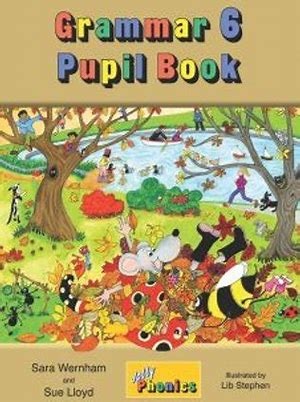 Jolly Grammar
6a-5
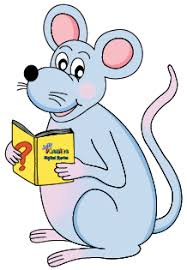 Let’s revise
Homophones.
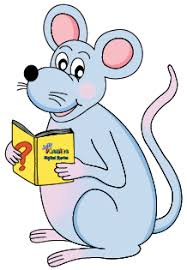 Spelling Point
triangle
tricycle
triplet
triangle
tricycle
triplet
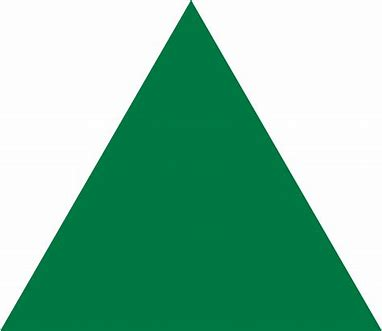 triangle
tricycle
triplet
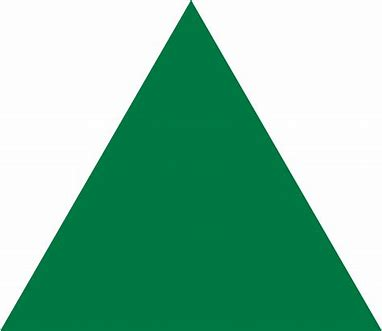 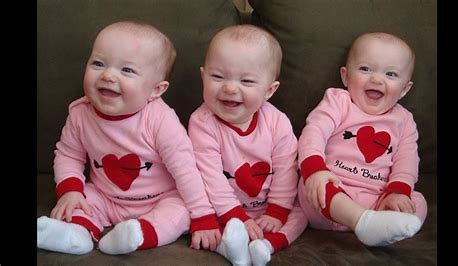 triangle
tricycle
triplet
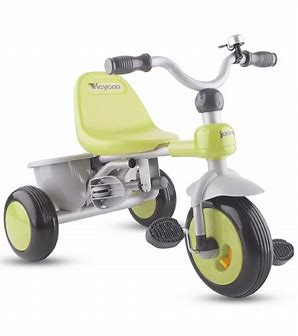 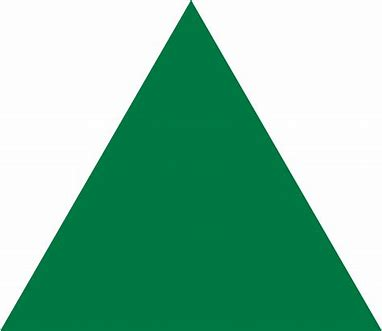 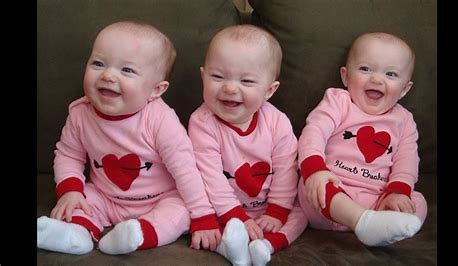 triangle
tricycle
triplet
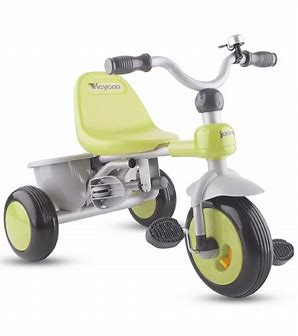 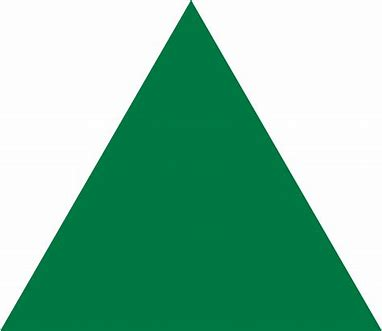 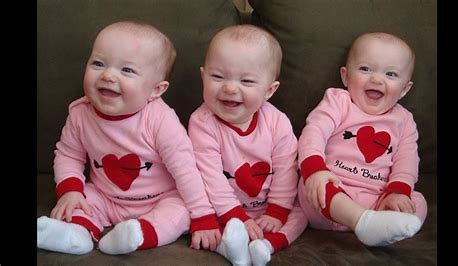 three
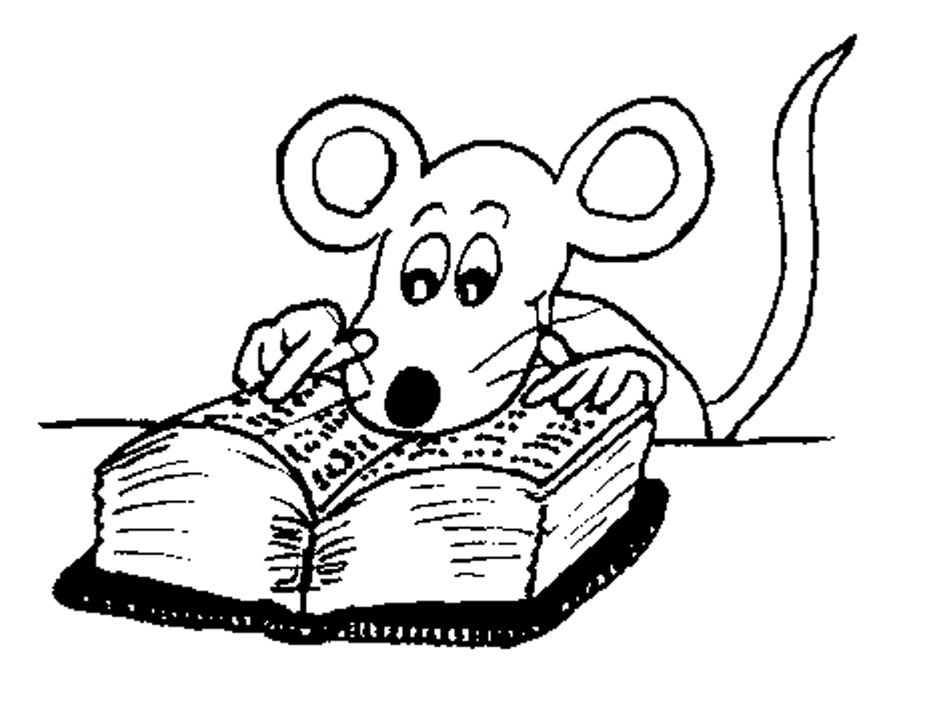 Spelling List
<tri->
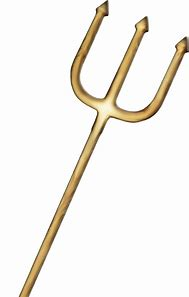 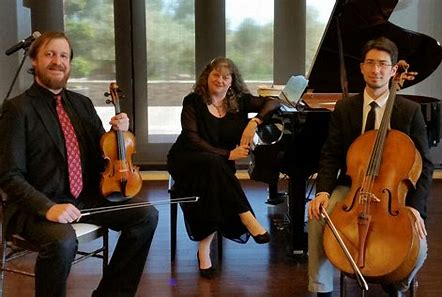 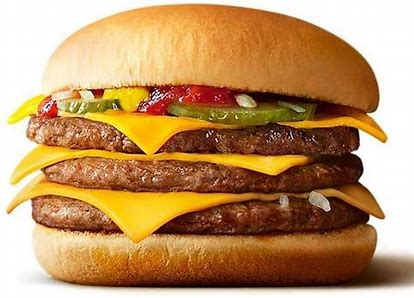 trio 	             triple	          trident
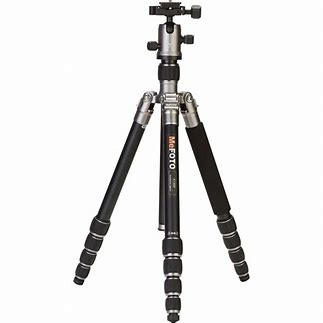 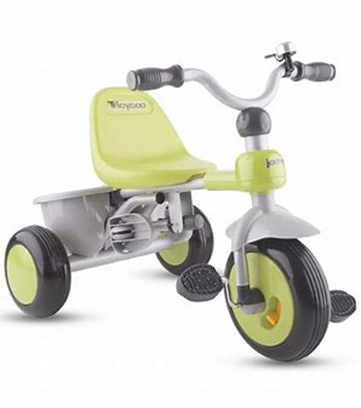 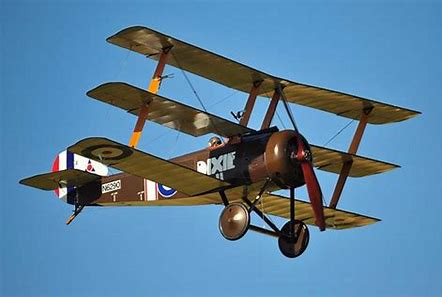 triplane	    tricycle            tripod
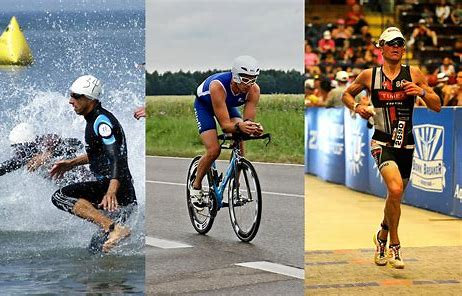 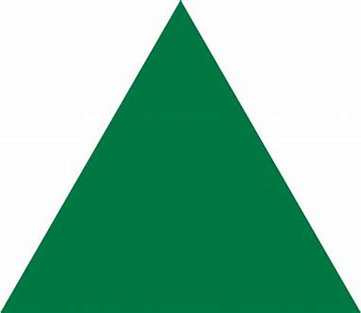 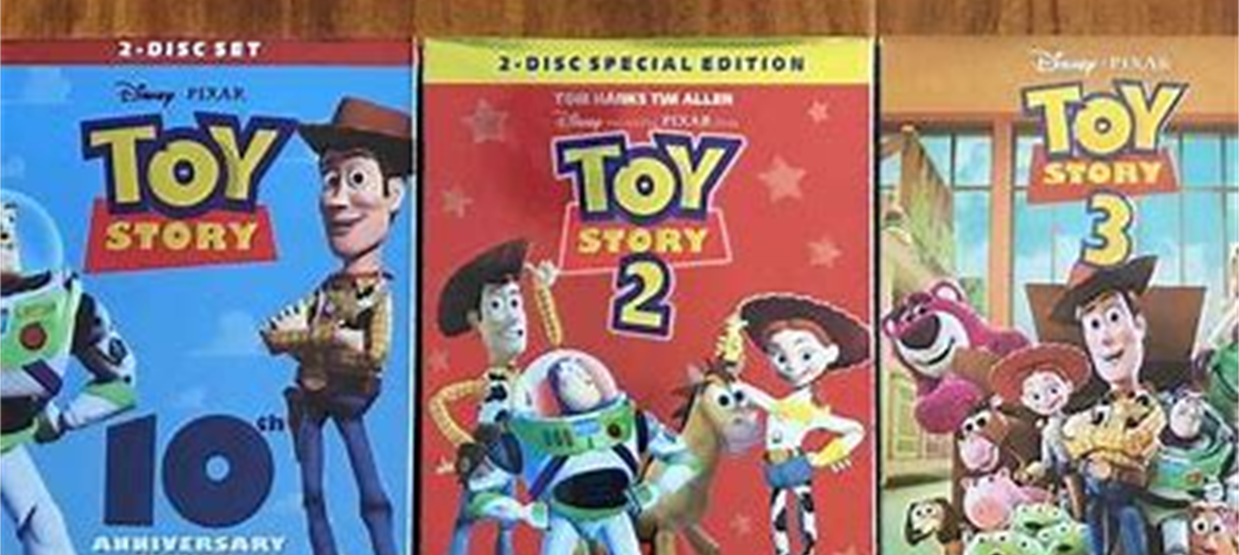 trilogy             triathlon            triangle
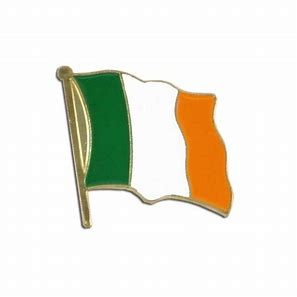 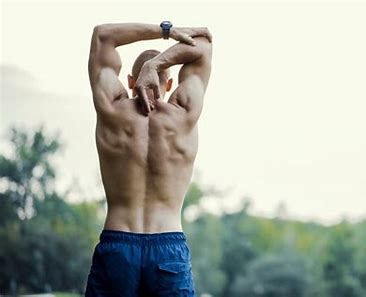 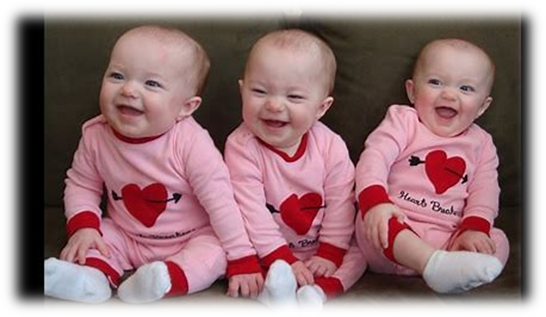 triplet               triceps          tricolour
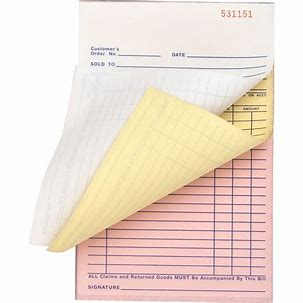 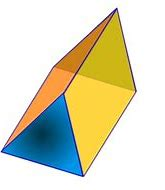 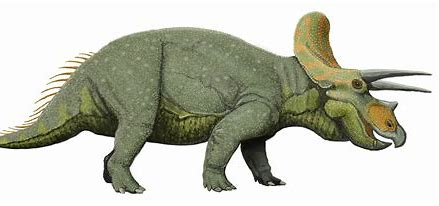 triceratops       triangular       triplicate
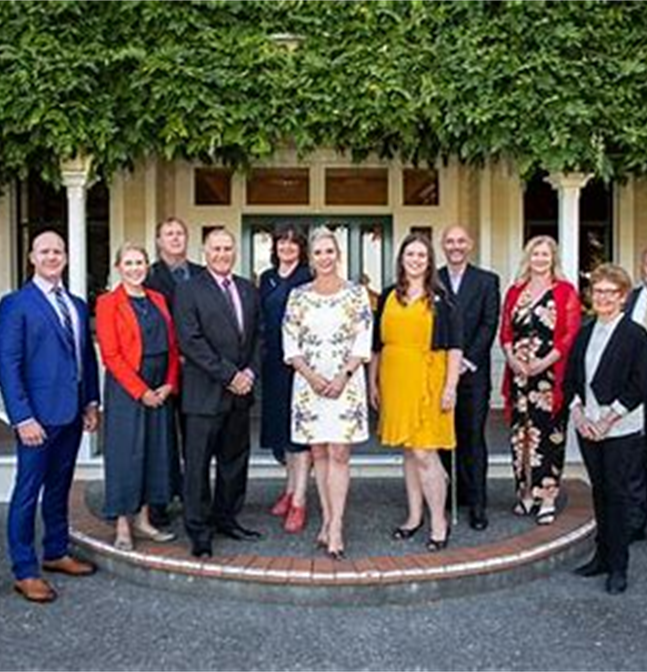 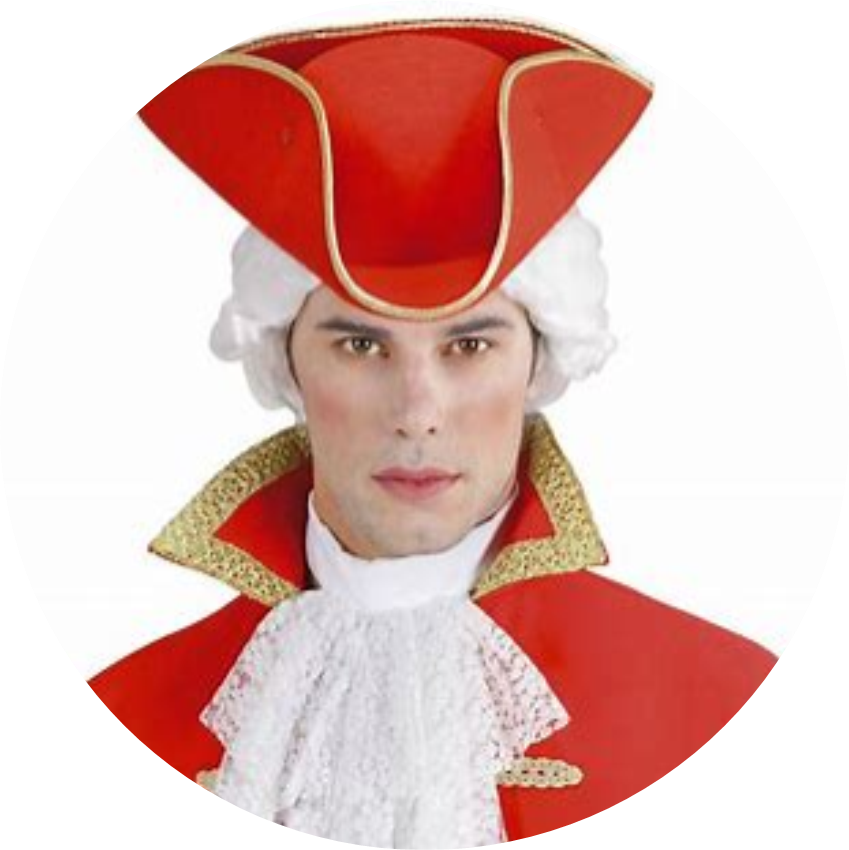 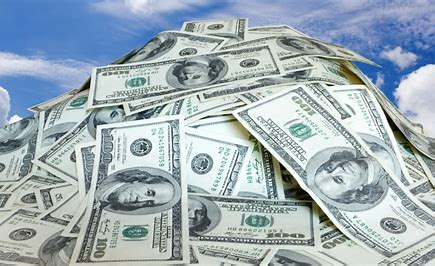 triennial            tricorn            trillion
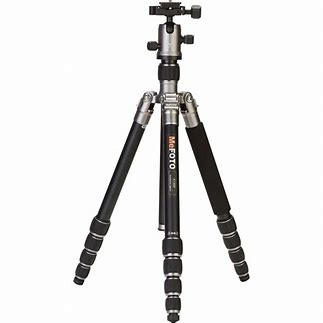 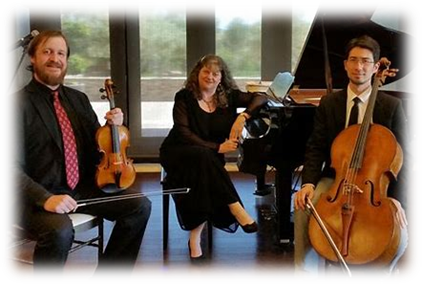 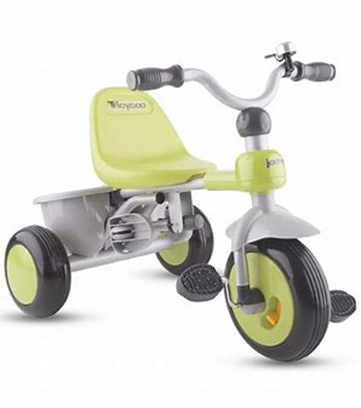 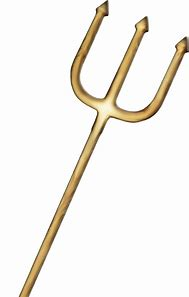 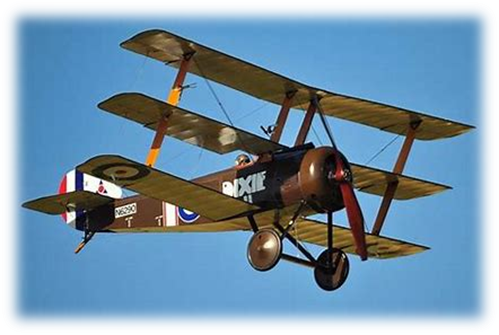 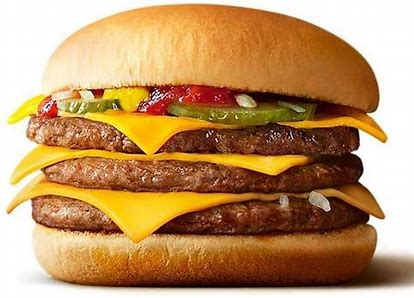 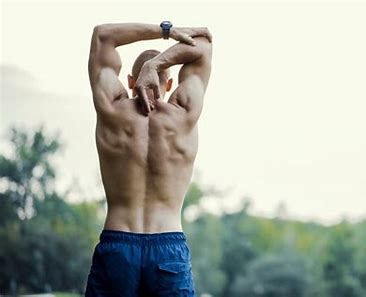 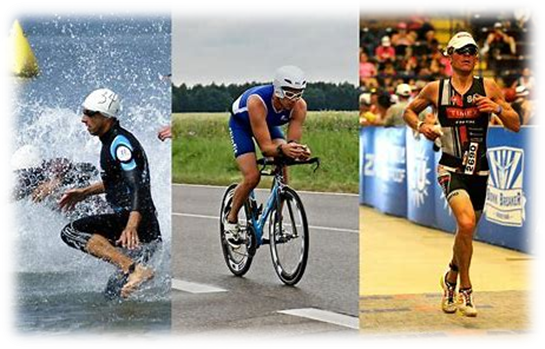 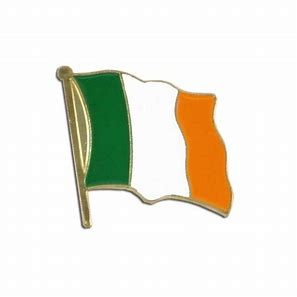 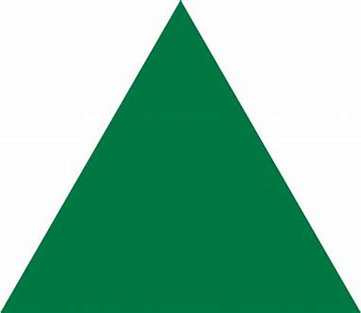 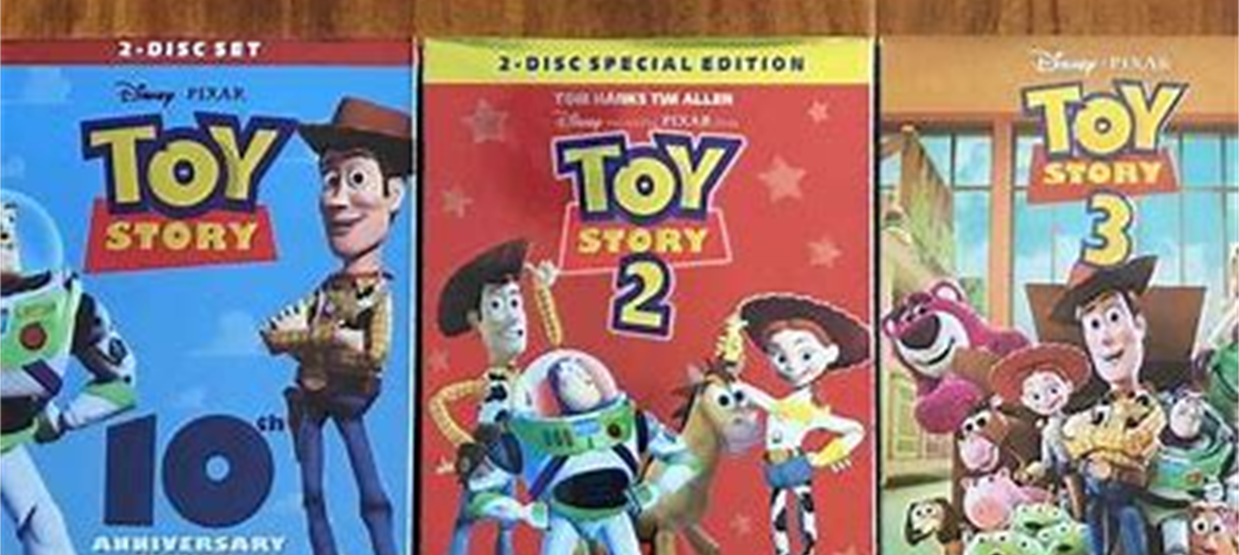 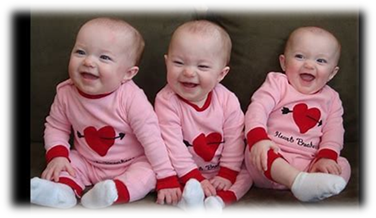 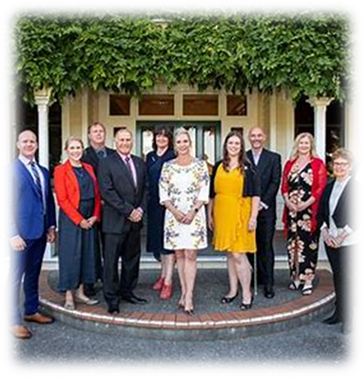 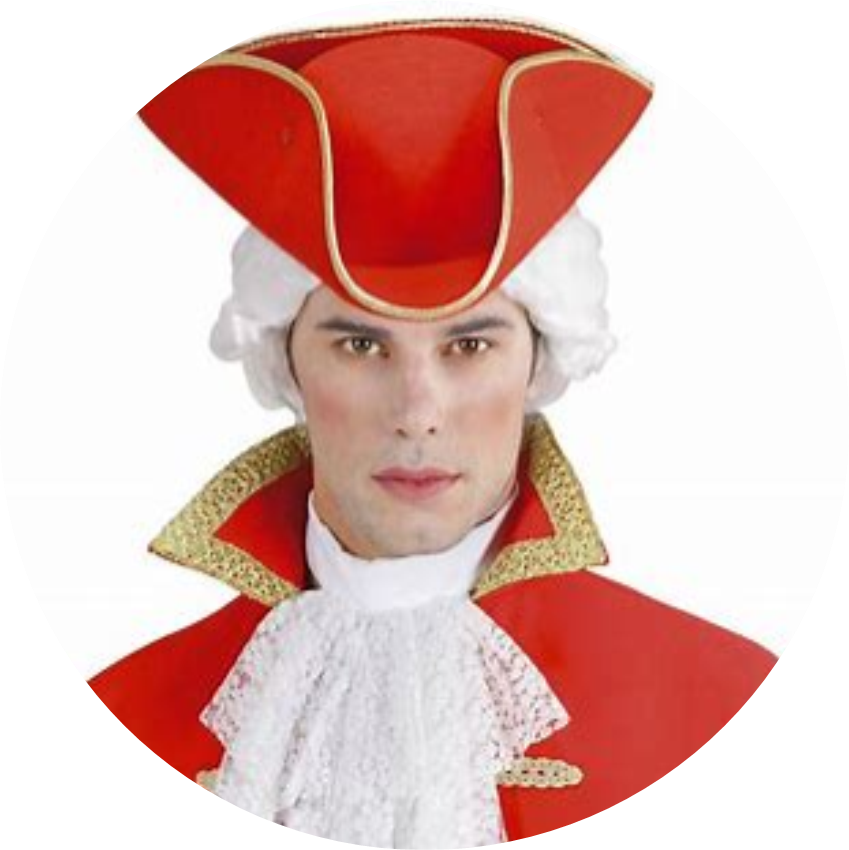 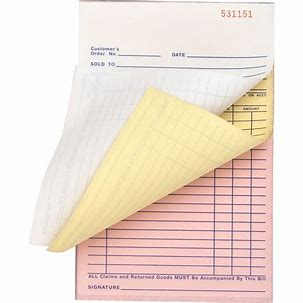 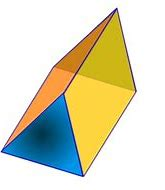 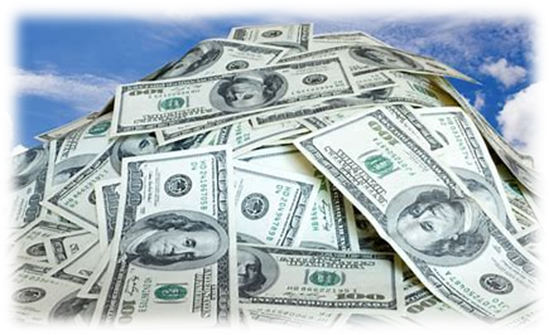 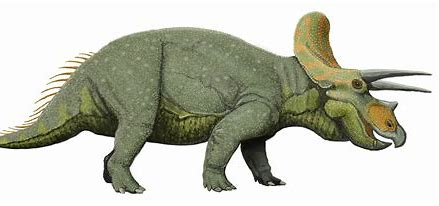 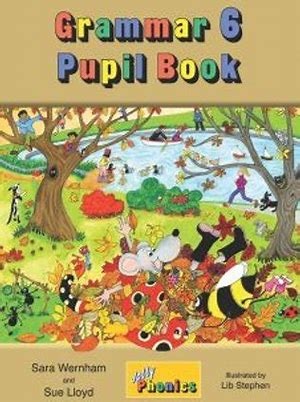 Activity Page

Spelling:
Numerical Prefixes for 3
are    our    hour
・I am wearing a tricorn hat in our school play.
・The lives of three families are told in the trilogy.
・It took less than an hour to complete the forms 
  and print them in triplicate.
・”Our acrobats do six triple somersaults in a row,” 
  said the ringmaster, proudly.
・We are taking two cameras, three lenses and a 
  tripod on our next trip.
・The trio of musicians will be performing for two 
  hours.
・There are three equal sides and three equal angles in 
  an equilateral triangle.
・In an hour we are going to see our friend in the    
  triathlon.
・I am wearing a tricorn hat in our school play.
・The lives of three families are told in the trilogy.
・It took less than an hour to complete the forms 
  and print them in triplicate.
・”Are acrobats do six triple somersaults in a row,” 
  said the ringmaster, proudly.
・We are taking two cameras, three lenses and a 
  tripod on our next trip.
・The trio of musicians will be performing for two 
  hours.
・There are three equal sides and three equal angles in 
  an equilateral triangle.
・In an hour we are going to see our friend in the    
  triathlon.
Megan had carefully drawn a triangular pattern.
Subject


 Megan
Verb


 had drawn



 carefully
Object


pattern 


 
 a triangular
(transitive)
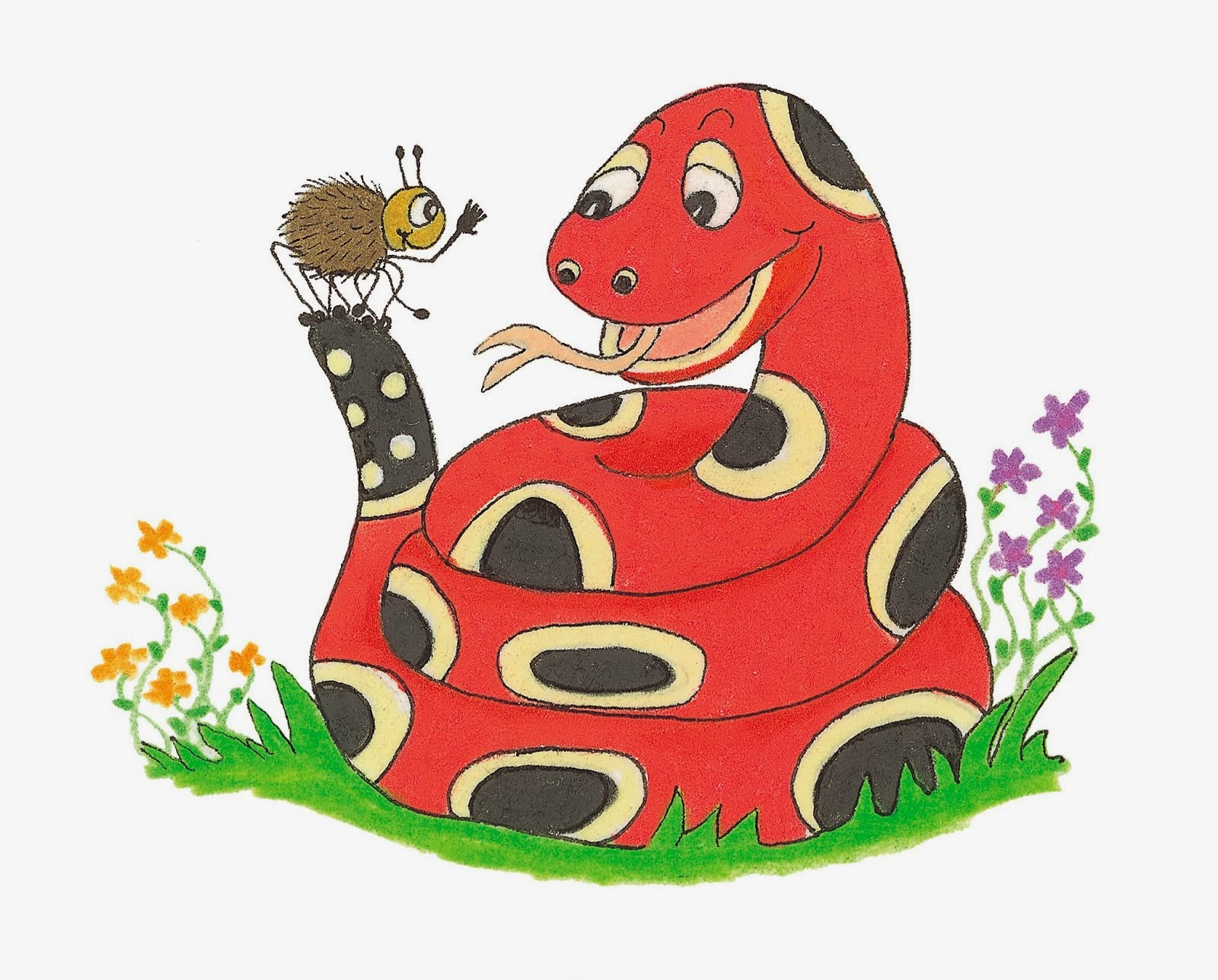 Dictation
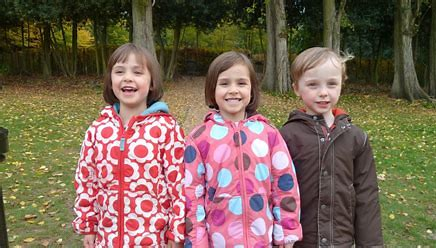 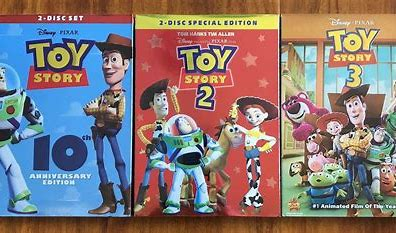 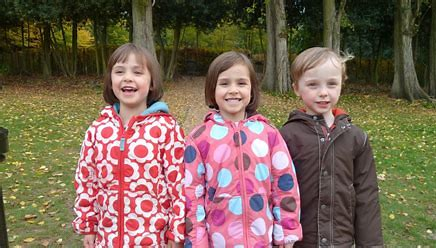 “Have you read the trilogy?” asked the triplets.
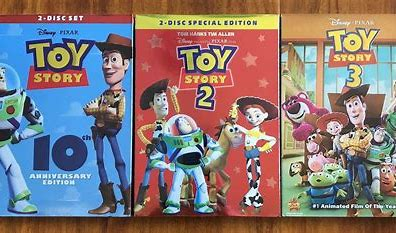 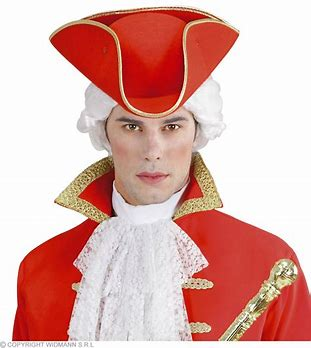 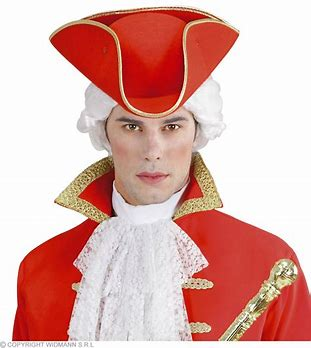 The mayor put on his red robe and tricorn hat.
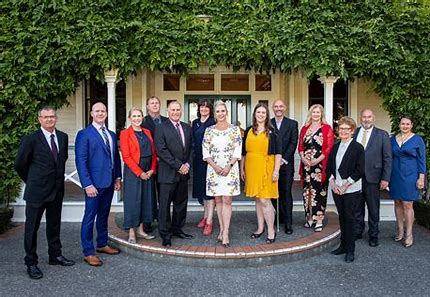 A triennial meeting takes place every three years.
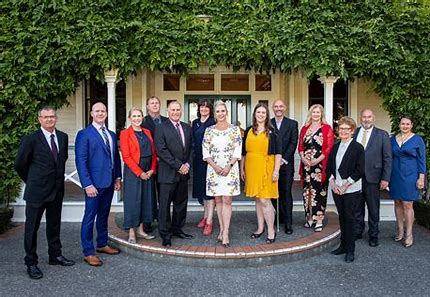 Assignment 

Learn Words in the List
Complete Sentence Wall
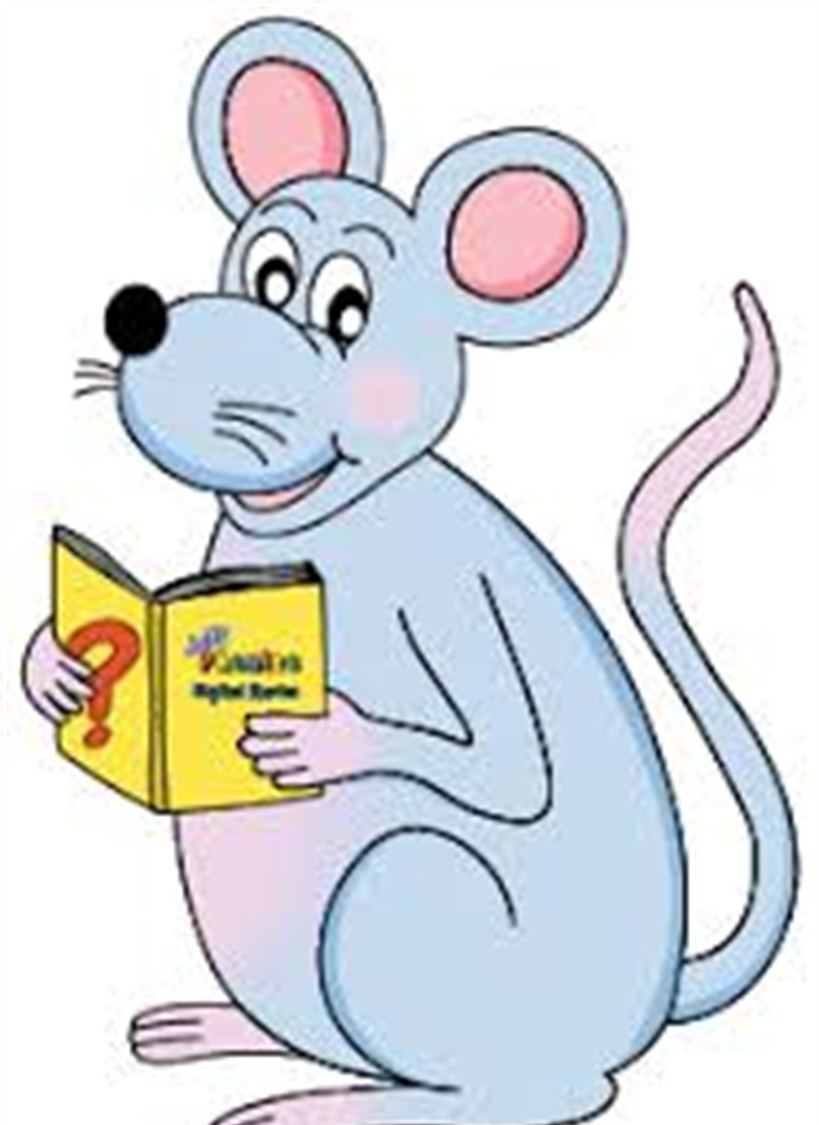 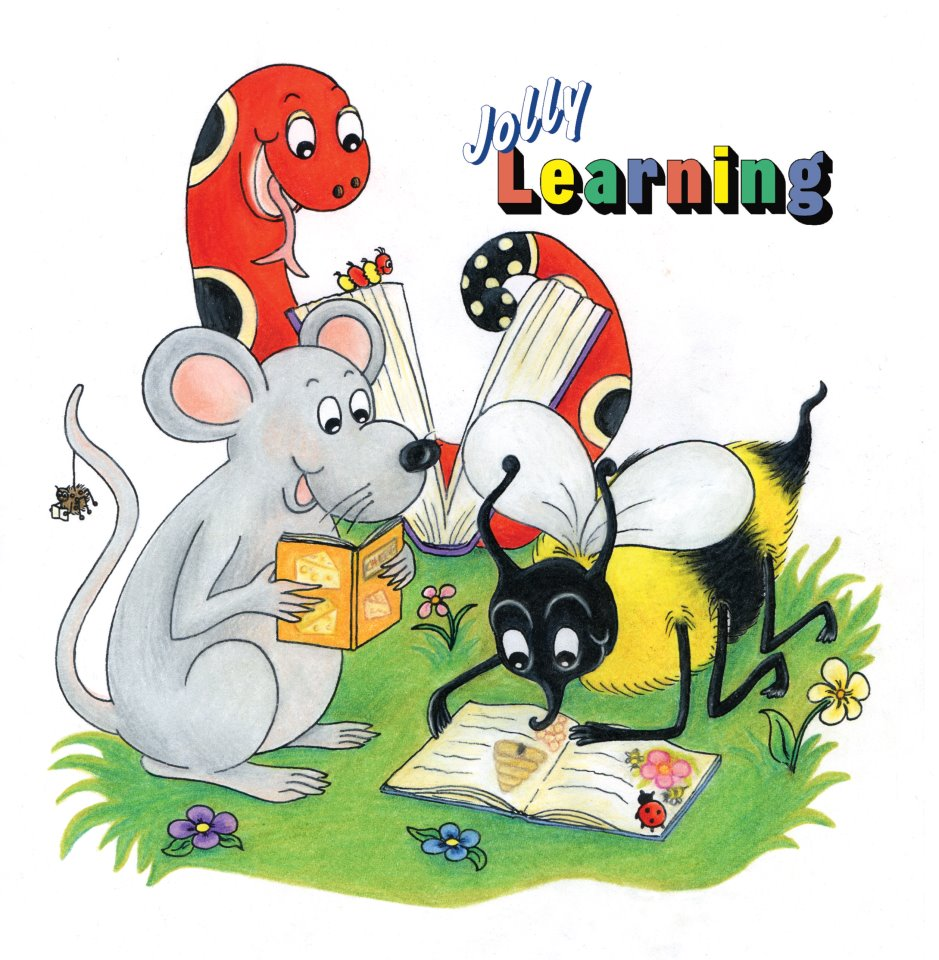 See you
 next time!